Image Engraving
www.foundereagle.com
Page 1
Image Engraving
Image Engraving
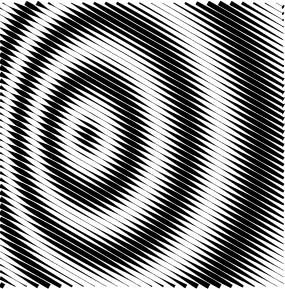 www.foundereagle.com
Page 2
Image Engraving
Image Engraving1
www.foundereagle.com
Page 3
Image Engraving
Image Engraving2
www.foundereagle.com
Page 4
Image Engraving
Image Engraving3
www.foundereagle.com
Page 5
Image Engraving
Image Engraving4
www.foundereagle.com
Page 6